Primary Survey
Mashael Alsufyani
M.S.N ,community Health Nursing
Nursing lecturer, King Saud University.
Learning Objectives
After completion of this practical lecture, 
you will be able to:
Know how to do primary survey.
Know how to assess a victim consciousness
Check Disability AVPU
Assess the situation and make own safety first
Assess a victim consciousness by:

Asking question 

Shaking.
If she respond: 
Treat her & call 997
If she not respond:
Shout for help
Open the airway (head tilt – chin lift) 
Assess her breathing by looking, listen and feel / cervical
spine stabilization.
If she breath: 
Turn her into recovery position, and call 997.
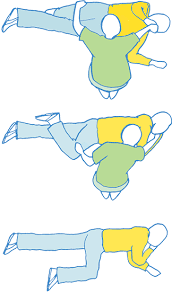 :If she not breath
 Assess her circulation by checking carotid pulse.
No pulse = conduct CPR
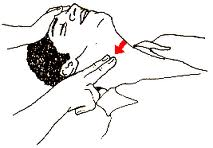 Pulse is present :
Continue primary survey

Check Disability AVPU

Note initial level of responsiveness on AVPU scale

A    Alert

V   Responds to voice

P   Responds to painful stimulus

U   Unresponsive
Expose and Examine
Summary
In this  practical lecture we have discuss the following:
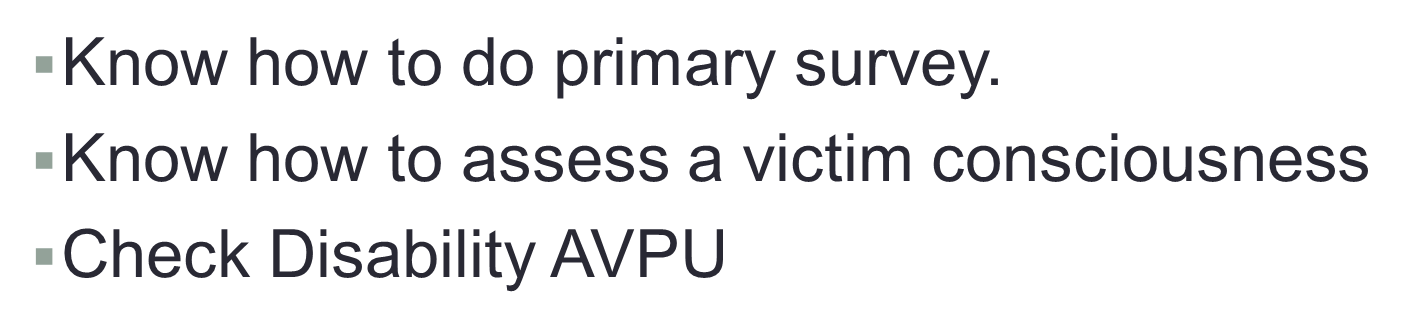 Video
Primary survey
http://www.youtube.com/watch?v=ueXMyxPKEm0

http://www.youtube.com/watch?v=AGznNGtT4xw&list=PL1D4A3553A070F702